Catholic Schools:
Communities of Faith and Resilience1. Faith
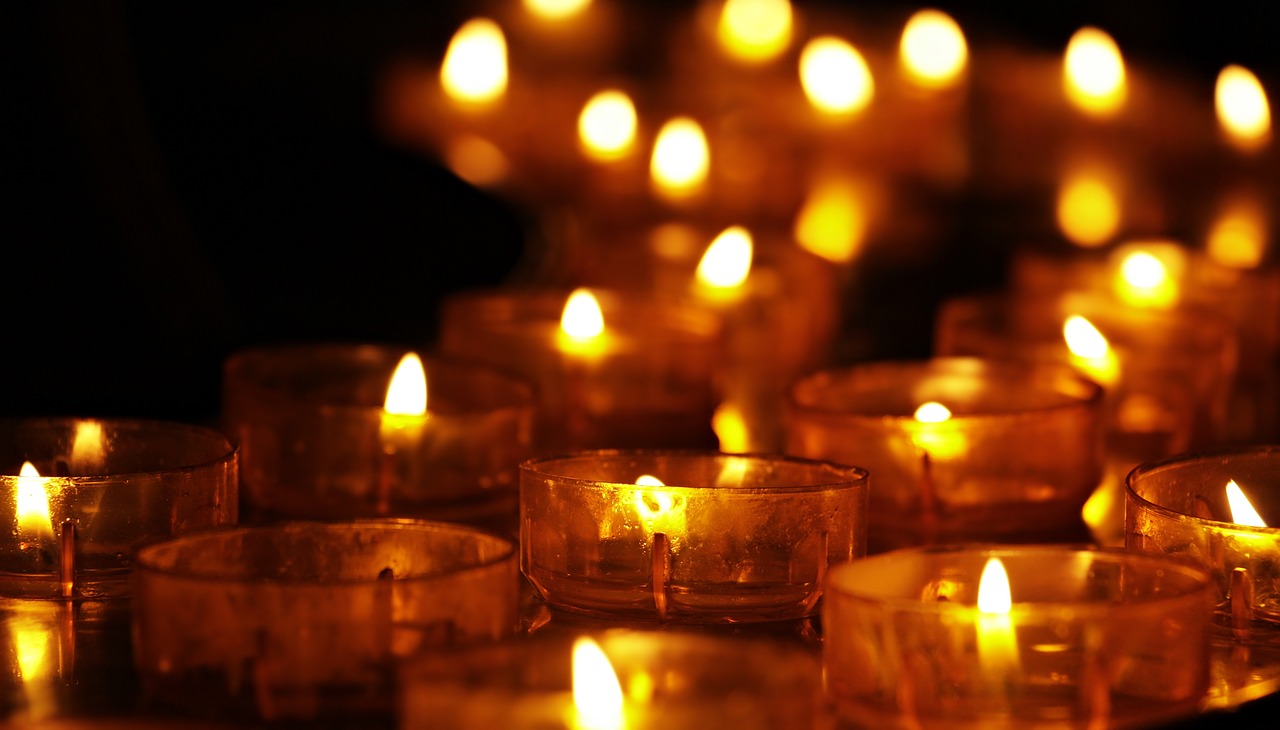 As communities of faith we work together to face our challenges − our individual flames contribute to a great light that shows us the way.
[Speaker Notes: Image by S. Hermann & F. Richter from Pixabay  https://pixabay.com/photos/tea-lights-candles-candlelight-3612508/]
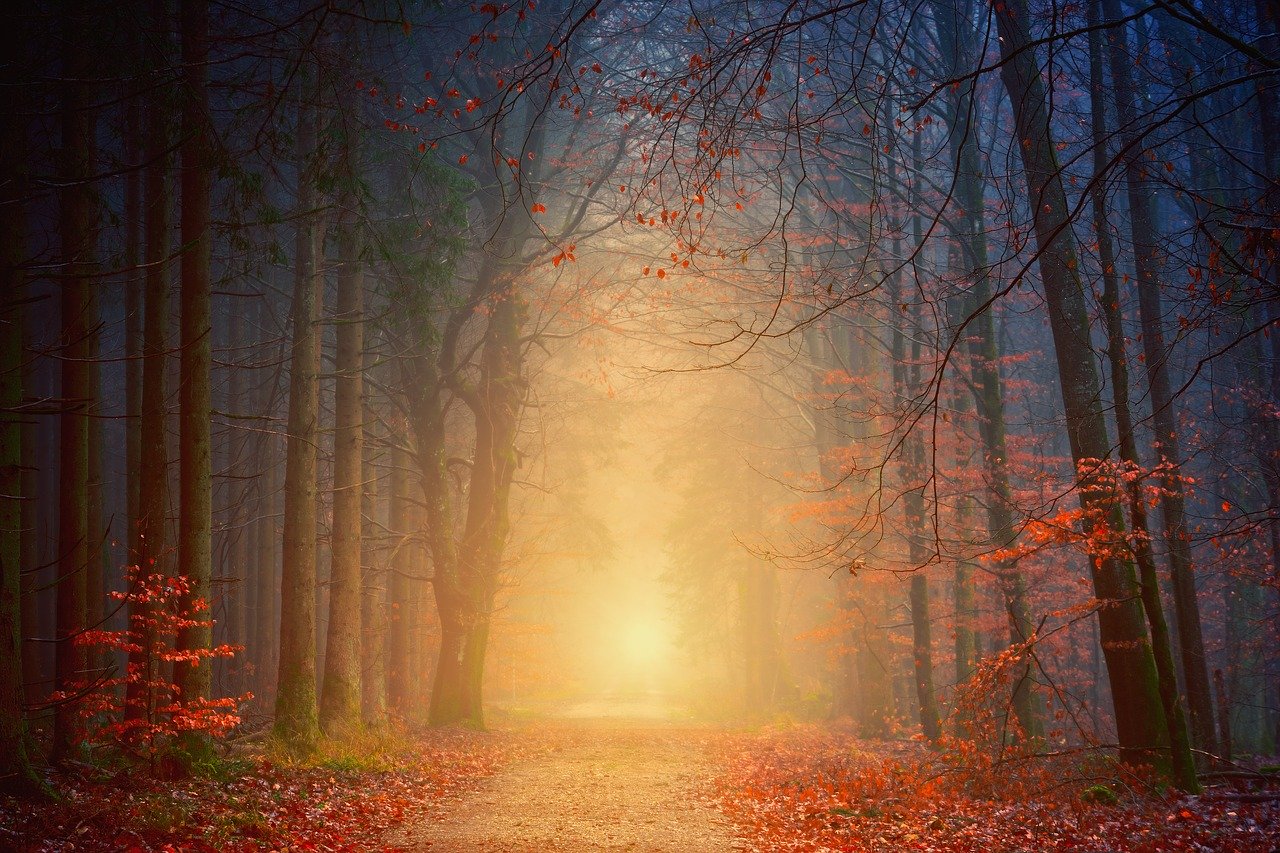 The light of Christ will guide us through the intriguing paths of life.
[Speaker Notes: Image by My pictures are CC0. When doing composings: from Pixabay https://pixabay.com/photos/away-forest-road-autumn-love-hope-4092262/]
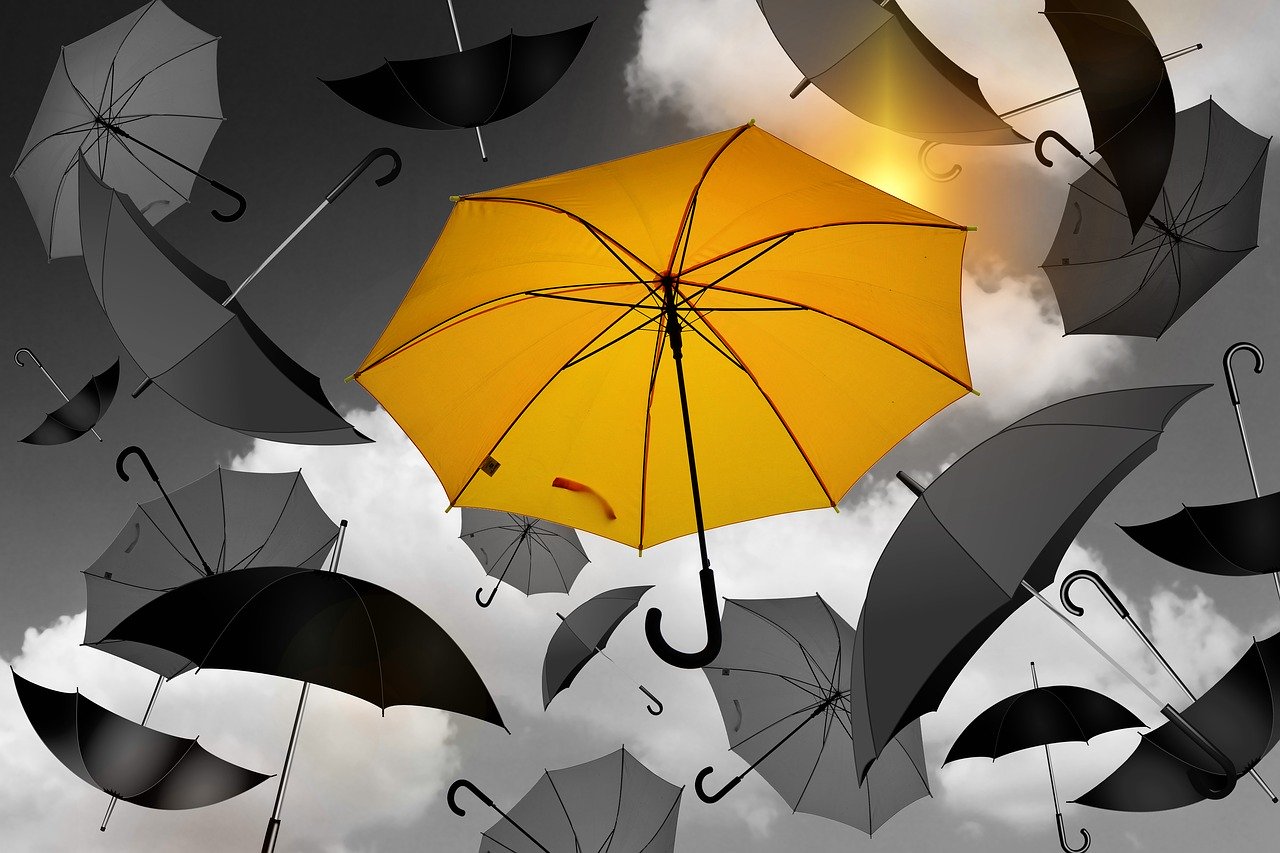 As communities of faith we are called to offer each other shelter, especially when we encounter challenges that are difficult to face.
[Speaker Notes: Image by Gerd Altmann from Pixabay https://pixabay.com/photos/umbrella-yellow-black-white-1588167/]
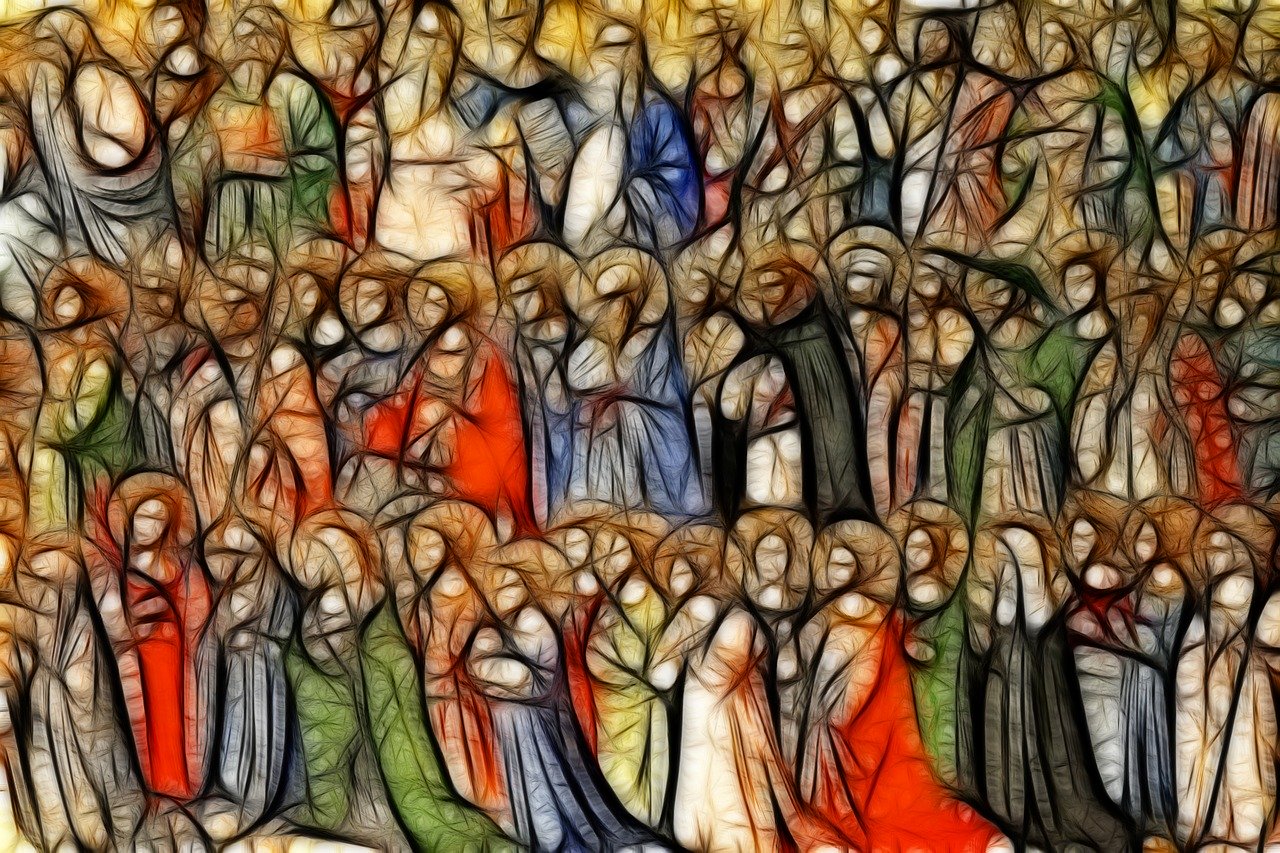 Our communities of faith include the living and those who have gone before us − they also can be called on in times of trouble.
[Speaker Notes: Image by Gerd Altmann from Pixabay https://pixabay.com/illustrations/all-saints-christian-holy-faith-2887463/]
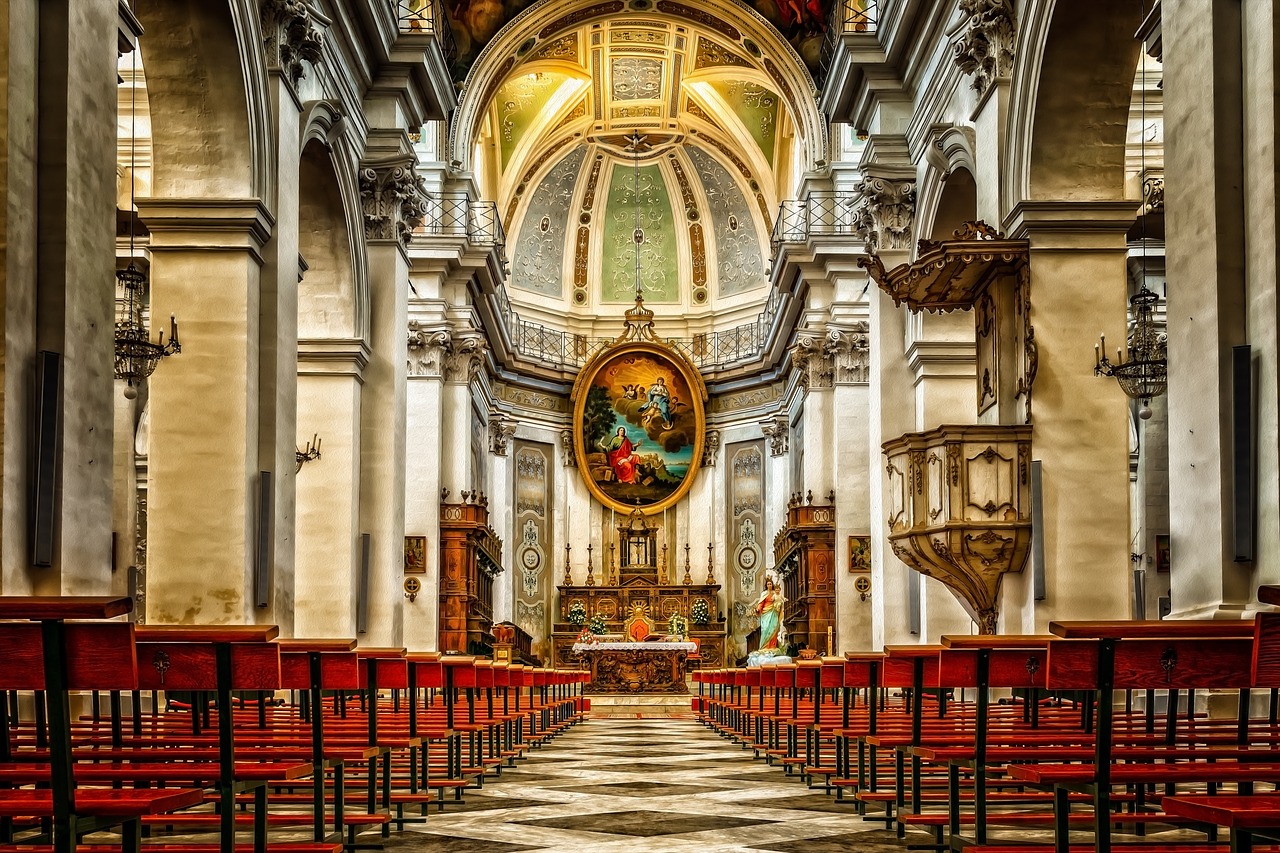 Even when our churches are closed or empty our faith tells us that Jesus is present − there and in the hearts of the faithful.
[Speaker Notes: Image by Peter H from Pixabay https://pixabay.com/photos/cathedral-church-dom-religion-3457933/]
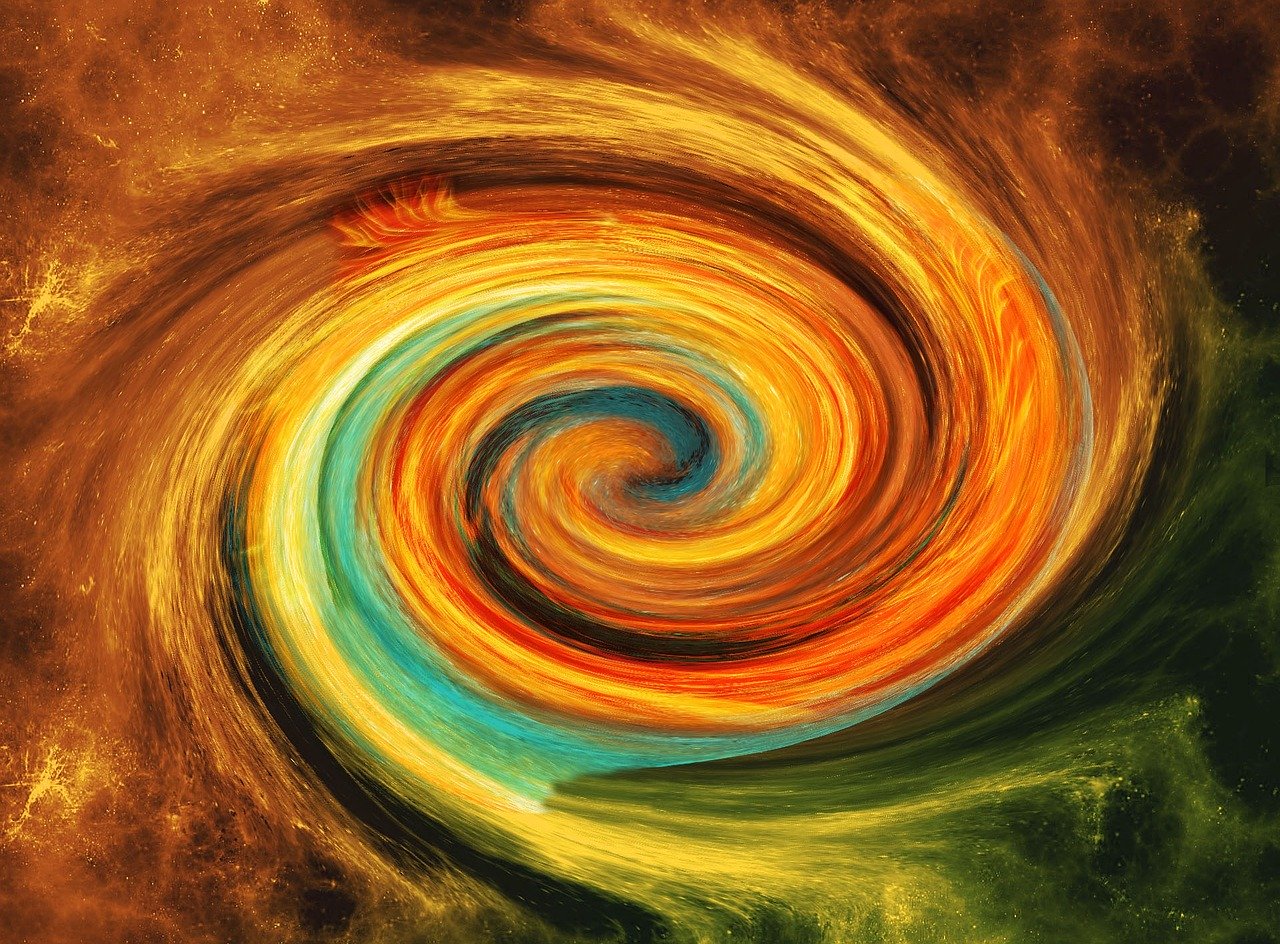 The beauty and order of creation draws us to God in faith and makes us aware of our responsibilities to the Earth, our common home.
[Speaker Notes: Image by 1239652 from Pixabay https://pixabay.com/illustrations/spiral-universe-space-creation-1037508/]
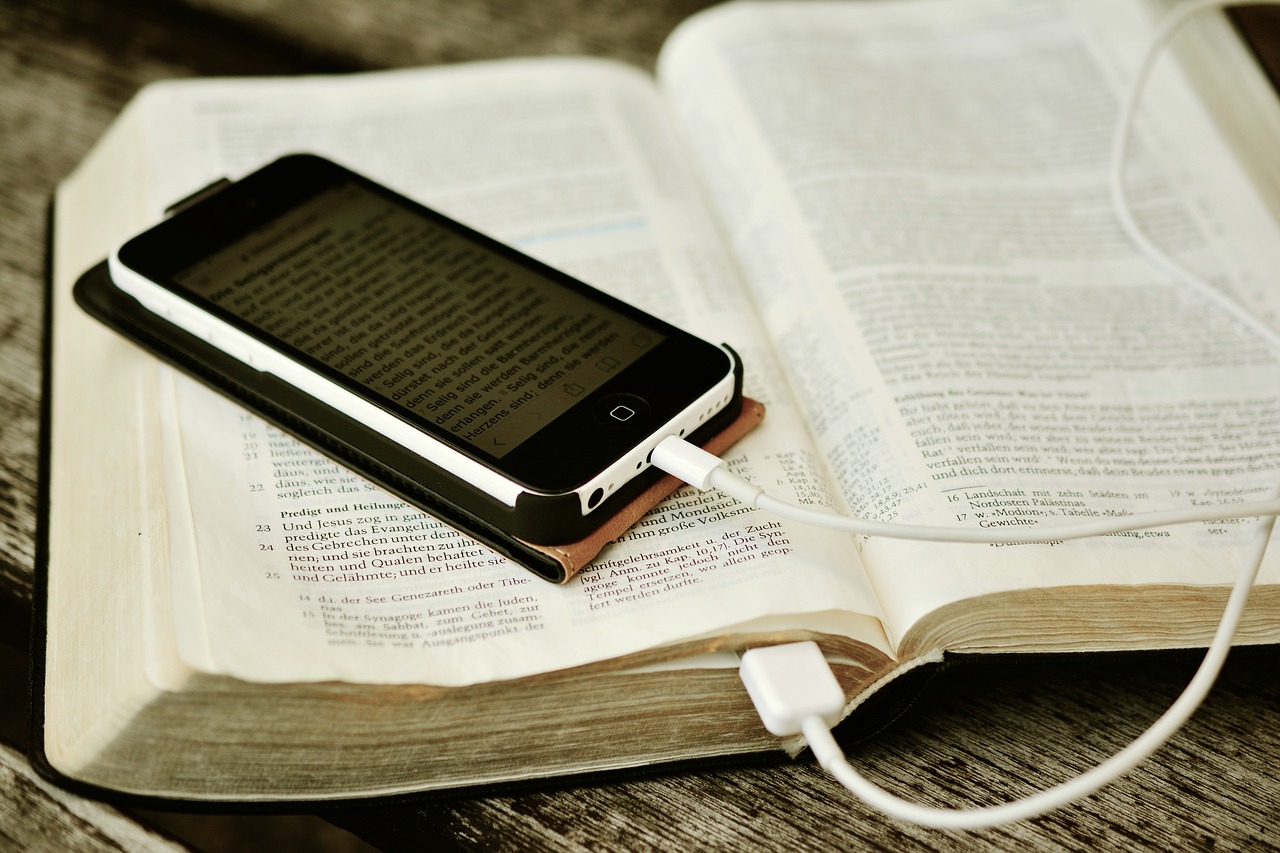 When I find myself in times of trouble I can find comfort and direction in the Bible, but also I can engage with my faith community through electronic means.
[Speaker Notes: Image by congerdesign from Pixabay https://pixabay.com/photos/bible-iphone-mobile-phone-read-2690295/]
‘Now, faith is the assurance of things hoped for, the conviction of things not seen.’ (Heb 11:1)